LBNF Kicker Ceramic Beam Tube Coatings
Jason Morin
OLAV
18 April 2024
LBNF Project
2
04.18.2024
Morin | LBNF Kicker Ceramic Beam Tube Coatings
LBNF Kicker Beam Tubes
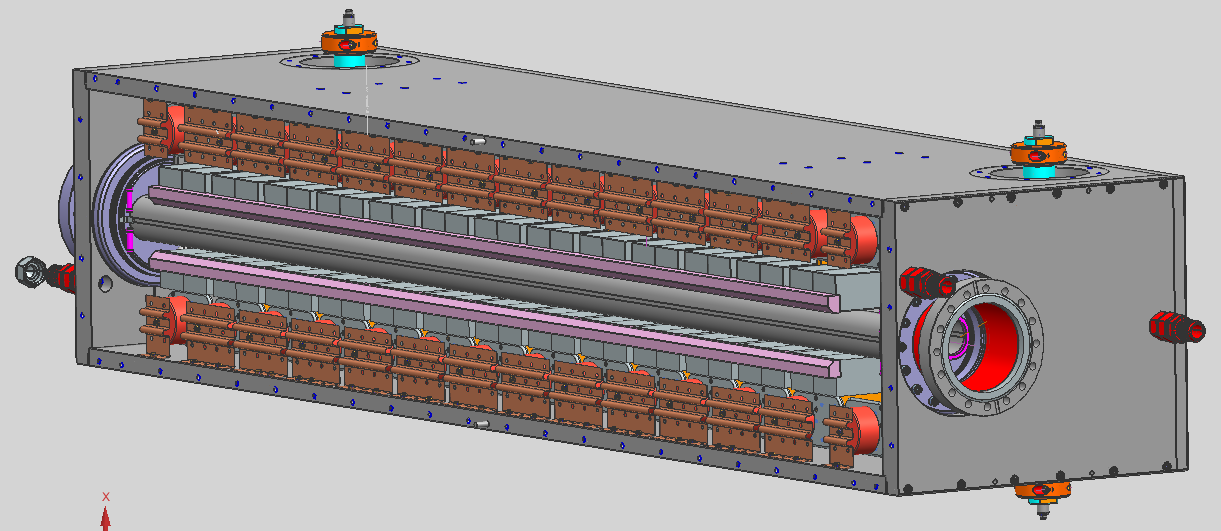 Long Baseline Neutrino Project (LBNF/DUNE) requires 6 new extraction kickers
Project requirements call for the use of ceramic beam tubes
High permeability to magnetic fields 
Will build up static electric charge
Unwanted Secondary Electron Yield (SEY)
Surface coatings can improve both the electrical and SEY performance
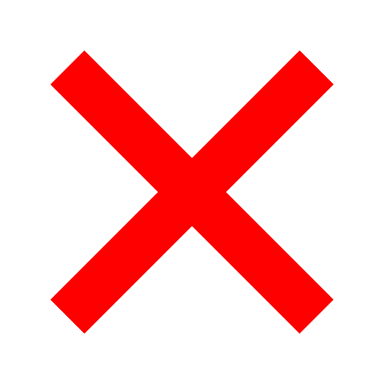 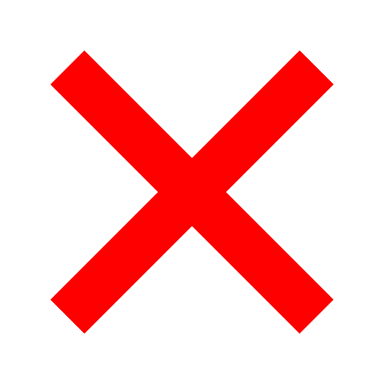 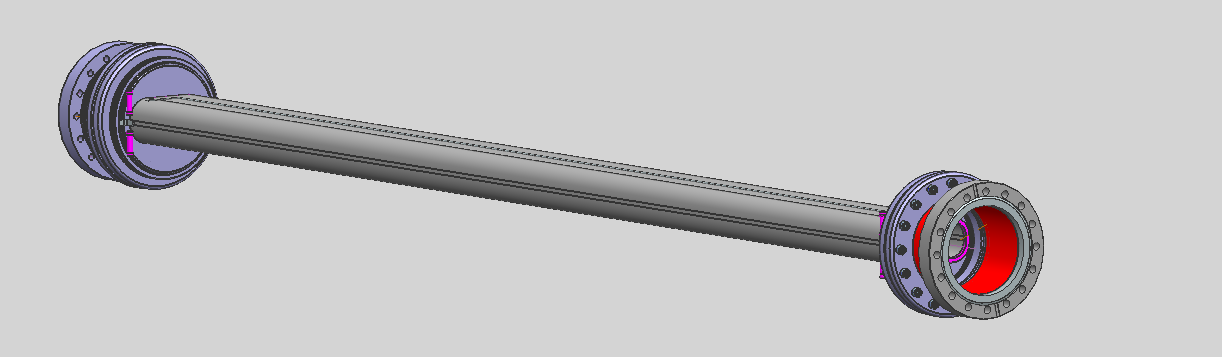 3
04.18.2024
Morin | LBNF Kicker Ceramic Beam Tube Coatings
LBNF Kicker Beam Tubes
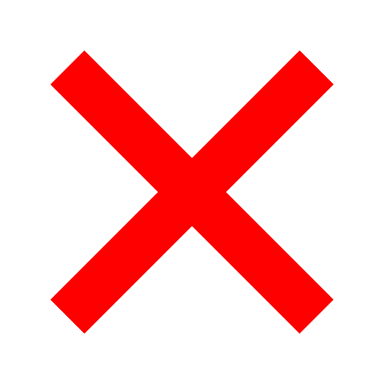 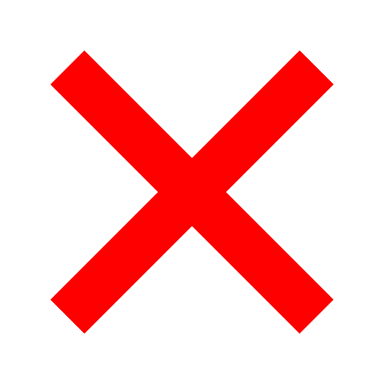 4
04.18.2024
Morin | LBNF Kicker Ceramic Beam Tube Coatings
Kicker End Cross Section
Details of beam tube to magnet case interface
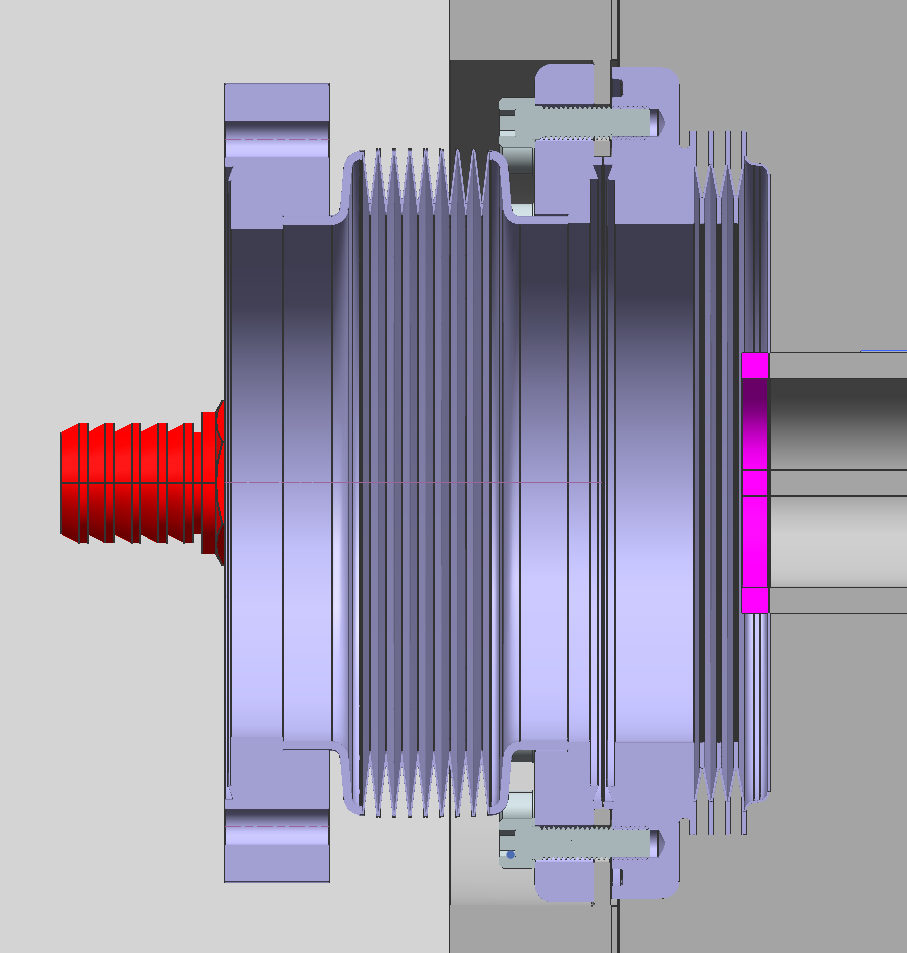 Magnet case end plate
Conflat flange vacuum seal
Metal bellows
Ceramic beam tube
5
04.18.2024
Morin | LBNF Kicker Ceramic Beam Tube Coatings
Beam Tube Coating Technical Requirements
Coating must be even and defect free
Low outgassing rate: <1x10-10 Torr Liters/second/cm2
Ultimate vacuum pressures: <10-8 Torr
Electrical resistivity of coating: 1-10 kOhm/square
End to end electrical resistance: 10-40 kOhms
Low SEY: <1.37
Subject to > 1MRad of Gamma radiation during lifetime
Operating temperature 10-100° C
Free of hazardous materials like lead
Compatible with Kovar
Can survive at brazing temp: 900-1200°C
OR safe to coat a previously brazed joint (coating application temperature <400° C)
6
04.18.2024
Morin | LBNF Kicker Ceramic Beam Tube Coatings
Previously Used Coating- Aerodag
From past project experience, coating with Aerodag (amorphous graphite “paint”) is effective but problematic:
Technical challenge to achieve suitable coating in a consistent and repeatable manner
Requires significant labor resources
Risk of damage to assembled tubes, especially if repeated attempts at coating are required
Technician expertise not retained due to the infrequency of need (>10 years since last produced in house)
Loss of processing equipment
7
04.18.2024
Morin | LBNF Kicker Ceramic Beam Tube Coatings
Previously Researched Coatings
Cermet 
Metal/ceramic composite
Resistance was too high 
Contained lead 
Indium Tin Oxide
Met electrical and vacuum requirements
SEY too high
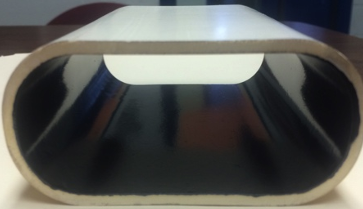 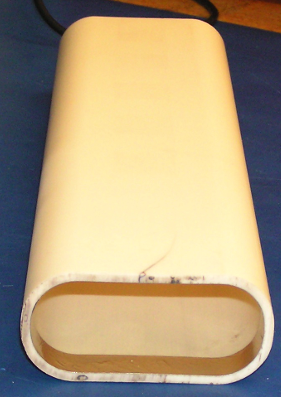 8
04.18.2024
Morin | LBNF Kicker Ceramic Beam Tube Coatings
SEY Testing of Indium Tin Oxide (ITO) Coating in FNAL Main Injector
Studies conclude 1.37 SEY is required threshold to avoid issues
ITO did not condition below this value
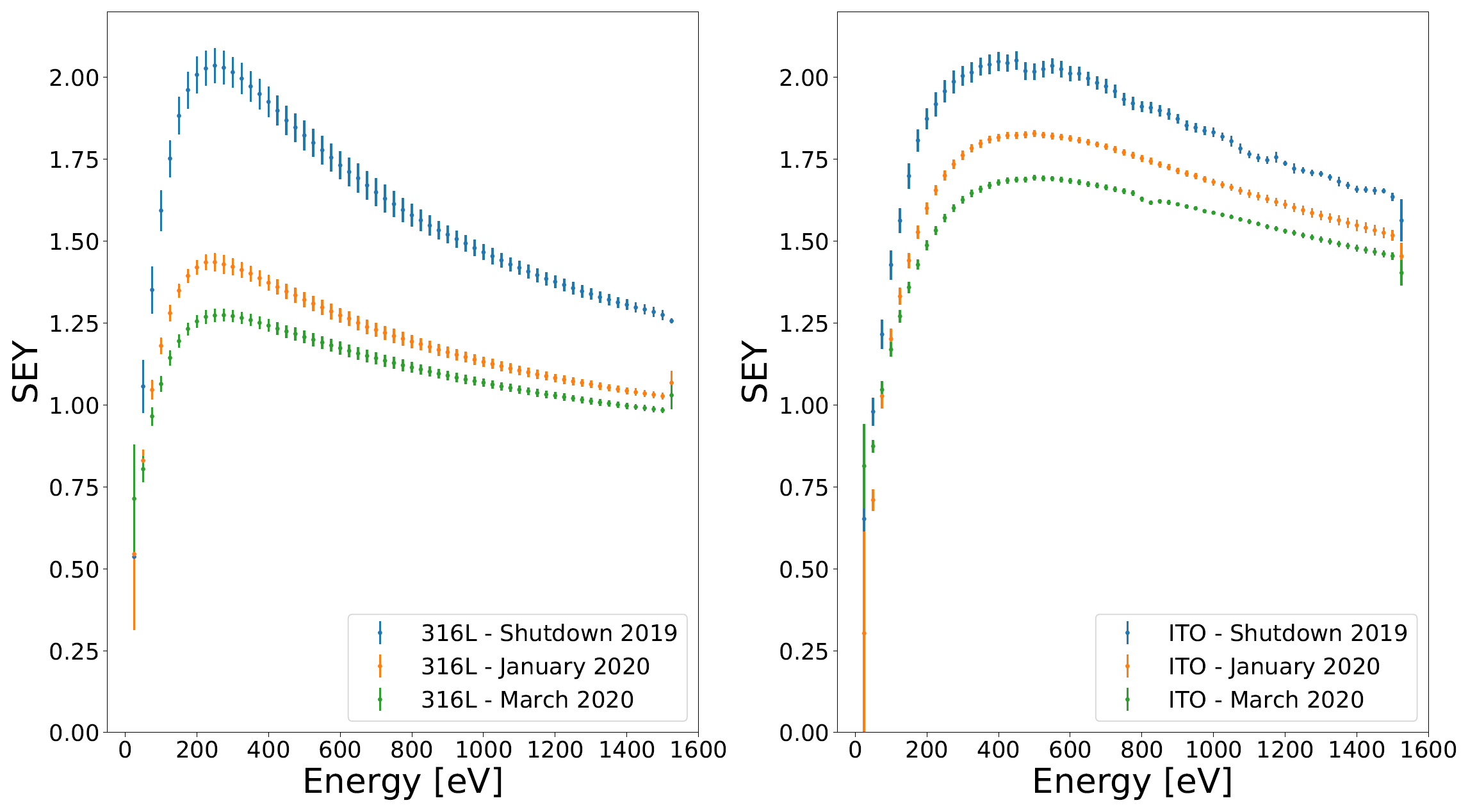 316L Control Sample
ITO Sample
~1.65 peak
~1.25 peak
9
04.18.2024
Morin | LBNF Kicker Ceramic Beam Tube Coatings
Most Recent Coating Investigation
Polyteknik, Denmark
Only vendor found with both suitable coating and ability to apply it to inside surface of tubes
Has worked with many European labs
Coatings applied with magnetron sputtering
Chromium Oxide
Cr2O3 (may be green or gray)
 Used at several European labs
Titanium Nitride
TiN (may be gold or gray)
Used at J-PARC
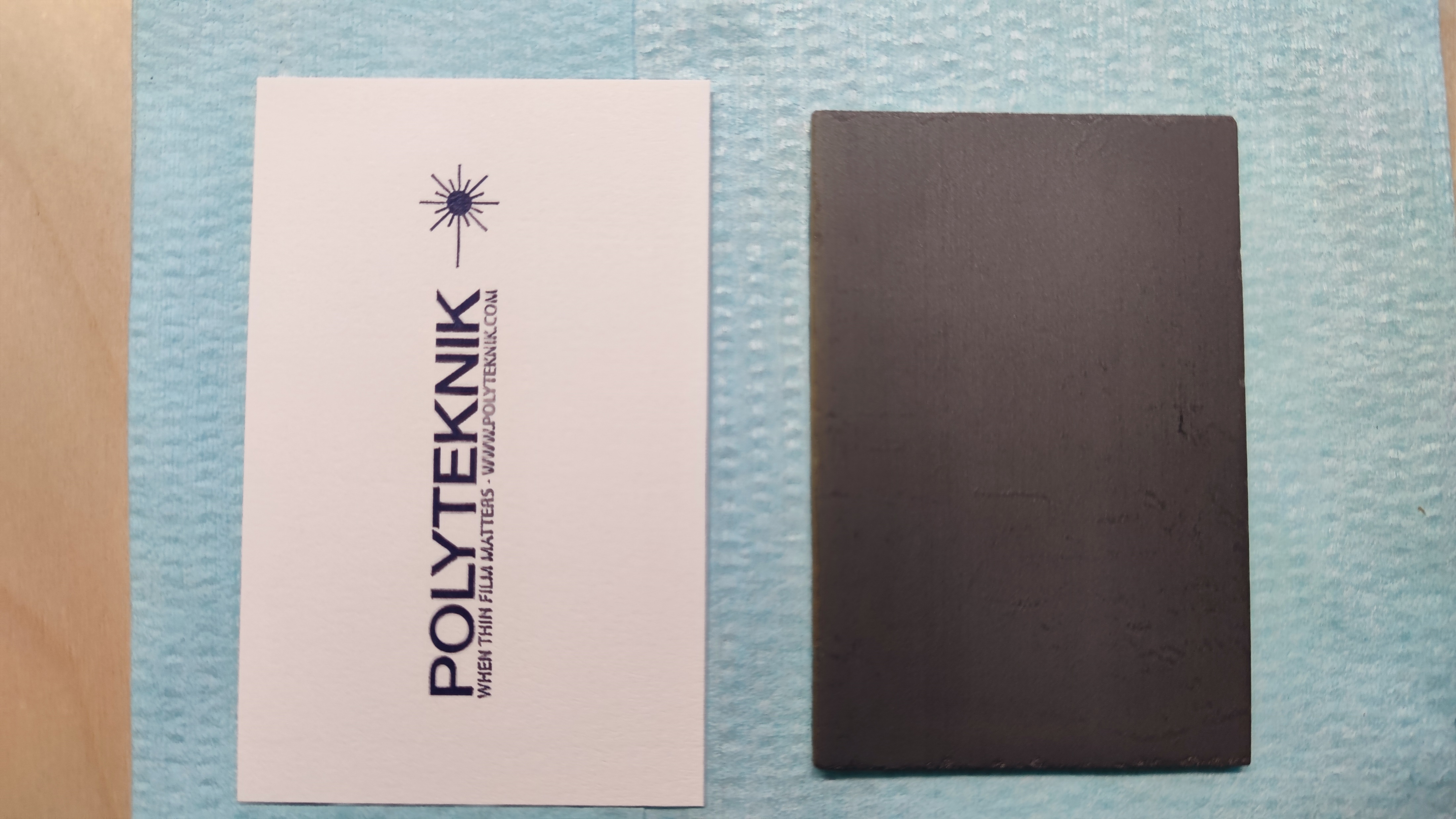 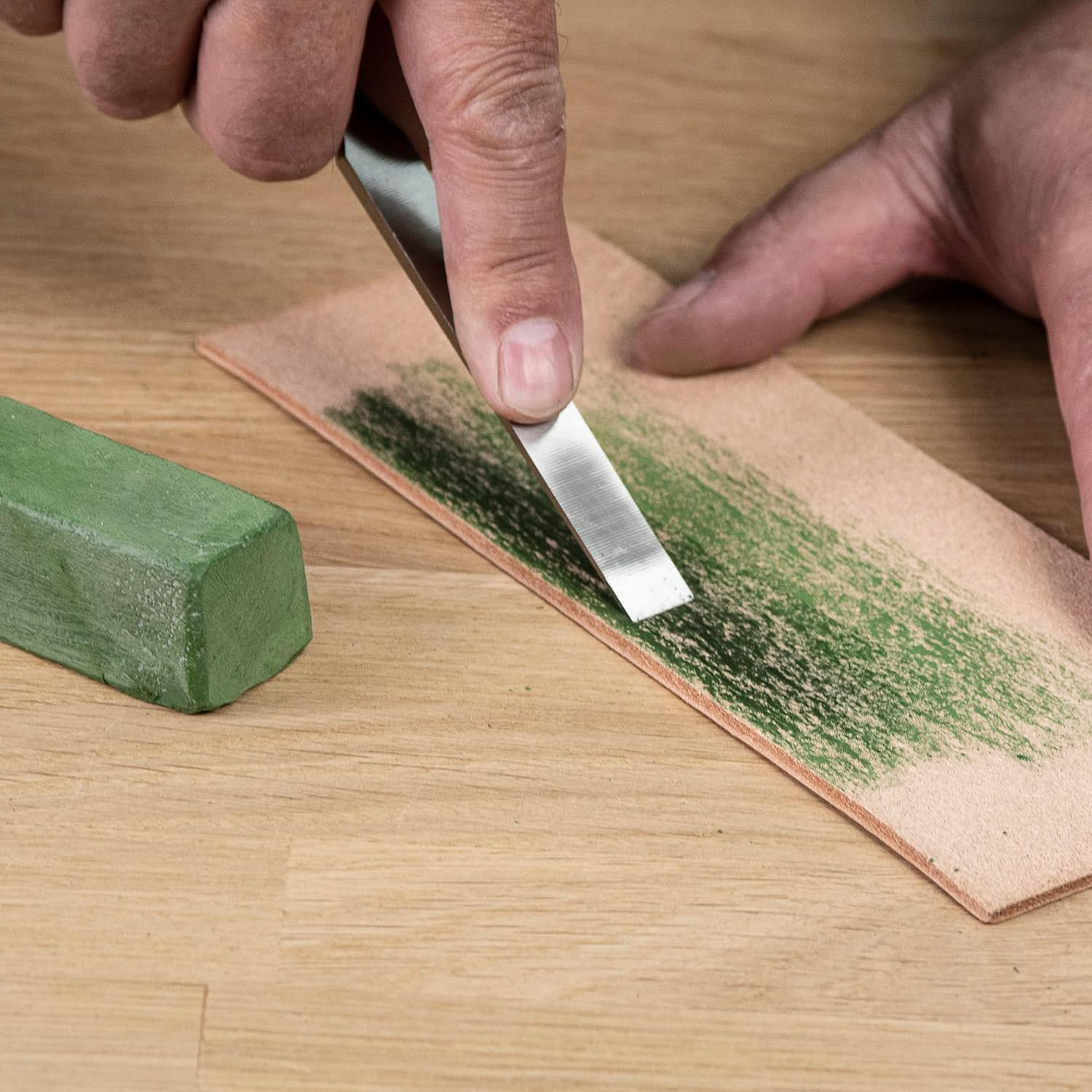 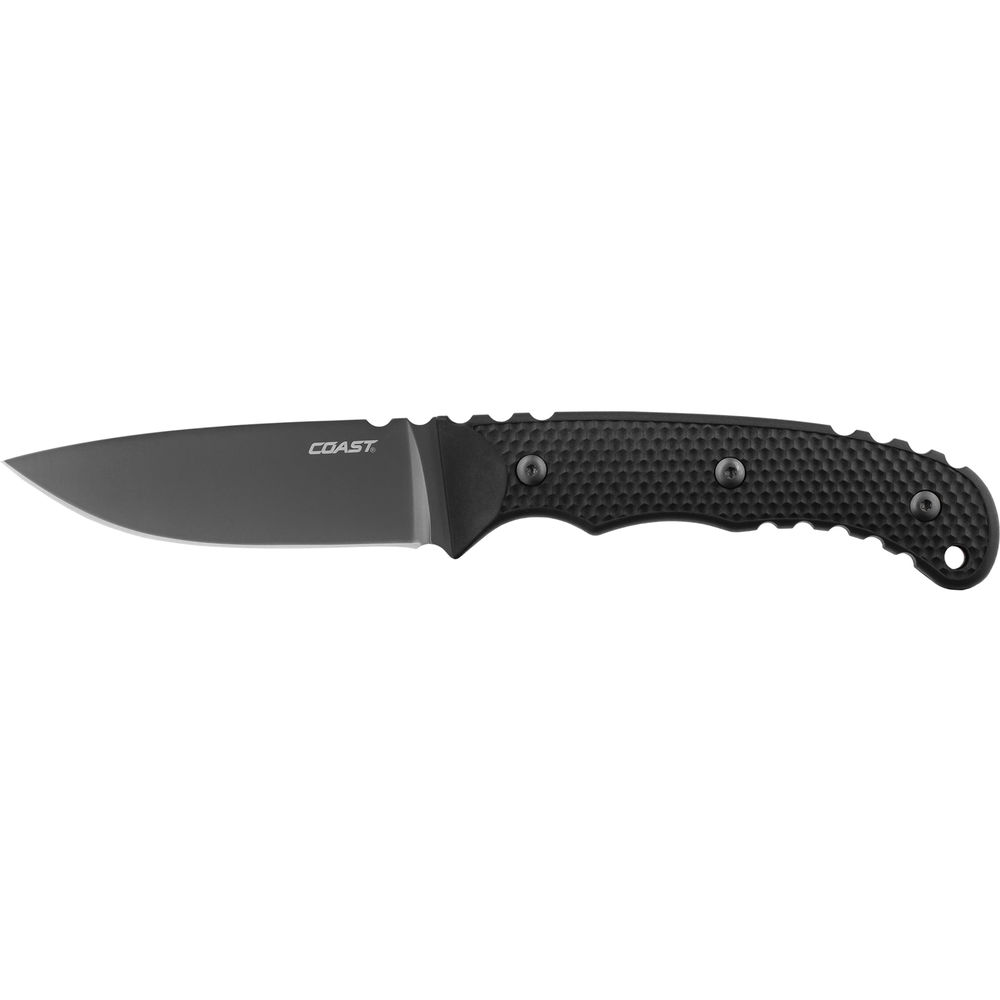 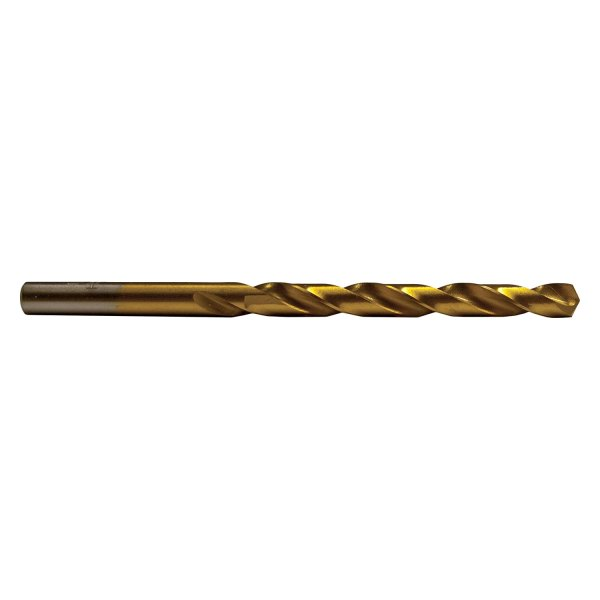 10
04.18.2024
Morin | LBNF Kicker Ceramic Beam Tube Coatings
Chromium Oxide Literature Search
Outgassing rate: Better than stainless







Kim, K. R. et al. “UTILIZATION OF Cr2O3 PASSIVATION PROCESS ON STAINLESS-STEEL CHAMBER FOR XHV ENVIRONMENT*.” (2004).
S.E.Y. vs Energy
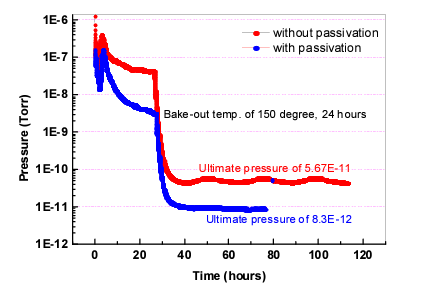 Barnes, Michael & Adraktas, A & Bregliozzi, G & Goddard, Bethany & Ducimetiere, L. & Salvant, B & Sestak, Josef & Vega, Lorena & Weterings, W & Yin Vallgren, Christina. (2017). Operational experience of the upgraded LHC injection kicker magnets during Run 2 and future plans. Journal of Physics: Conference Series. 874. 012101. 10.1088/1742-6596/874/1/012101.
11
04.18.2024
Morin | LBNF Kicker Ceramic Beam Tube Coatings
Chromium Oxide- More S.E.Y.
Conditioning after heating to 850C
As received values are similar to those on previous slide
12
04.18.2024
Morin | LBNF Kicker Ceramic Beam Tube Coatings
Titanium Nitride Literature Search
S.E.Y. vs Energy
Outgassing rate: 10-9 Pa m3/s /m2  (after baking at 420 K in 23h)  ~10-12 Torr L/S /cm2 

(Vacuum components in J-PARC RCS & Application of vacuum engineering  to beam profile measurement. Annual US-Japan collaboration meeting for “Accelerator and Beamline Research and Technology Development for High-Power Neutrino Beams” 1, Feb. 2023)
Note: Colors are NOT consistent between figures
Ji, Yichen. Electron Cloud Studies at Fermilab. United States. https://doi.org/10.2172/1594127
13
04.18.2024
Morin | LBNF Kicker Ceramic Beam Tube Coatings
Titanium Nitride- S.E.Y. Testing at FNAL
SS316L   and     TiN
Ji, Yichen. Electron Cloud Studies at Fermilab. United States. https://doi.org/10.2172/1594127
14
04.18.2024
Morin | LBNF Kicker Ceramic Beam Tube Coatings
Additional In-House Testing
Electrical Resistivity:
TiN: 
10 k ohm/square 
Point to point resistance consistent 
Cr2O3: 
1 M ohm/square (way too high)
Point to point resistance varied wildly
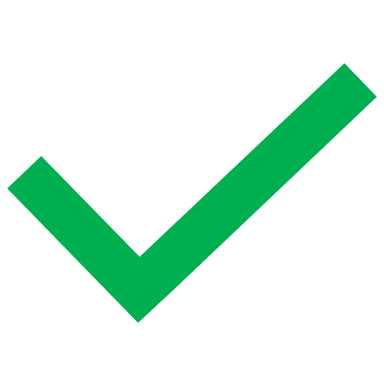 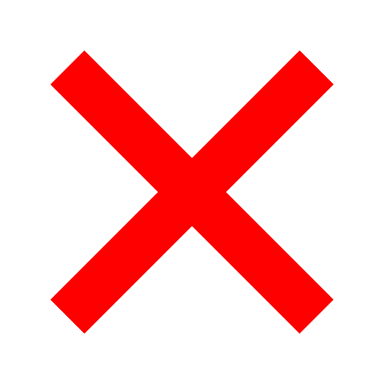 15
04.18.2024
Morin | LBNF Kicker Ceramic Beam Tube Coatings
TiN Outgassing Verification Testing at FNAL
Outgassing rate measured by throughput method
q=(P1 –P2 )C/A
Initial results are promising but inconclusive: 
3.62 x 10-10 Torr Liters/second/cm2 after 24 hours
Anomalous reading at 48 hours
Retesting underway soon

Redhead, P.A., “Recommended practices for measuring and reporting outgassing data”, Journal of Vacuum Science & Technology A20, 1667-1675 (2002)
16
04.18.2024
Morin | LBNF Kicker Ceramic Beam Tube Coatings
Questions?
17
04.18.2024
Morin | LBNF Kicker Ceramic Beam Tube Coatings